Institute of Economic Studies
Faculty of Social Sciences
Charles University in Prague
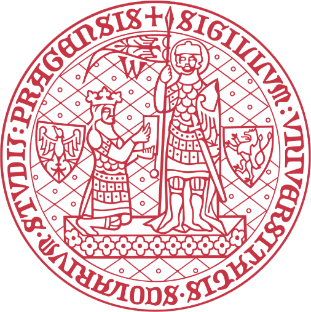 Lesson 19
Sensitivity analysis
Financial markets instruments
[Speaker Notes: Ztlumené efekty: 2,3,4
Odstranit srážku kamionu: snímek 8, 1:33 – 1:45]
Overview
Sensitivity analysis
The objective is to learn how much a certain factor impacts the value of a particular instrument
sensitivity is the measure of a price change that results from unitary change of a determining factor (can be approximated by partial derivatives)
elasticity is a measure of percentage price change that results from change of a determining factor by one percent (can be approximated by logarithmic partial derivatives)
Sensitivities in the BS formula (Greeks)
Sensitivity analysis
2
Option delta (1)
Definition
Delta can be used for the first-order approximation of the change in the option premium (using the first term of the Taylor series)
Properties
Delta is equal to the slope of the short-term payoff profile
Sign of delta
positive number for long calls and short puts
negative number for short calls and long puts
Delta is close to zero for deep out-of-the-money options and close to one   for deep in-the money calls and to minus one for deep in-the-money  puts
Delta of an option portfolio is the sum of individual option deltas
Sensitivity analysis
3
Option delta (2)
Delta hedging
Delta hedging consists in creating a delta-neutral portfolio (composed of the opposite positions in a stock and a call option written on this stock)
The delta-neutral hedge works for small price changes only
Dynamic delta hedging
DDH consists in periodic adjustments of delta neutral portfolio with the aim to restore delta neutrality violated by changes in the option delta
Description
Limiting cases
Sensitivity analysis
4
Option gamma (1)
Definition
Gamma can be used for the second-order approximation of the change in the option premium (using the first two terms of the Taylor series)
Properties
Convexity of short-term payoff profile implies that gamma is always
a positive number for long option positions (both calls and puts) 
a negative number for short option positions (both calls and puts)
Gamma is very small for deep in-the-money and out-of-the-money options and changes rapidly for at-the money options
Sensitivity analysis
5
Option gamma (2)
Gamma hedging
Gamma hedging consists in creating a gamma-neutral portfolio whose aim is to hedge a delta-neutral portfolio against larger price changes
Variables
Formation of gamma-neutral portfolio
Composition of gamma-hedged portfolio
Condition of gamma-neutrality
Delta-neutrality of the original portfolio
Zero value of the second term of the gamma-neutral portfolio
Restauration of delta-neutrality of the gamma-hedged portfolio
Sensitivity analysis
6
Option gamma (3)
Example
A portfolio manager issued 100 call options with a delta of 0.48 and a gamma of 0.035. The option used for gamma-hedge has a delta of 0.36 and a gamma of 0.068.
Solution
Number of shares that makes the original option portfolio delta-neutral
⇨ manager buys 48 shares
Number of hedging options that makes the second order approximation equal to zero
⇨ manager buys 51 hedging options
Number of shares that restores delta neutrality of the gamma-neutral portfolio
⇨ manager sells 18 shares
Gamma-neutral portfolio consists of
48 – 18 = 30 shares, 51 long positions in the new hedging options, 100 short positions in the original hedged options
Sensitivity analysis
7
Other sensitivities
There is no uncertainty about the passage of time so it does not make sense to hedge against this inevitable event
Measures of volatility
implied volatility: calculation of unknown volatility from the BS formula given all other variable can be observed on the market
Sensitivity analysis
8
© O.D. Lecturing Legacy
See you in the next lecture
Sensitivity analysis
12